Exemplary study plan – 2-year MSc Psychology
M3: 
Social Cognition & Decision Research A 

L 
Social Cognition & Decision Research 1

4; 2
M3: 
Social Cognition & Decision Research A 

S  
Social Cognition & Decision Research 2

4; 2
M2: 
Health Promotion & Disease Prevention A S 
Health Promotion & Disease Prevention 1
4; 2
M2: 
Health Promotion & Disease Prevention A

S 
Health Promotion & Disease Prevention 3

4; 2
M1: 
Research Methods A
 L 
Research Methods 1 

3; 2
M1: 
Research Methods A 

PT 
Research Methods 1

1; 2
1. Sem.
WiSe






CP; SWS
M2: 
Health Promotion & Disease Prevention A
S 
Health Promotion & Disease Prevention 2


4; 2
M4: 
Research Methods B

 
S 
Selected Topics of Research Methodology 1

4; 2
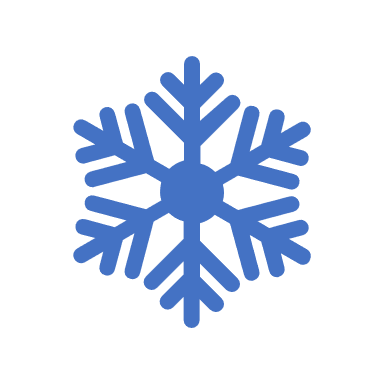 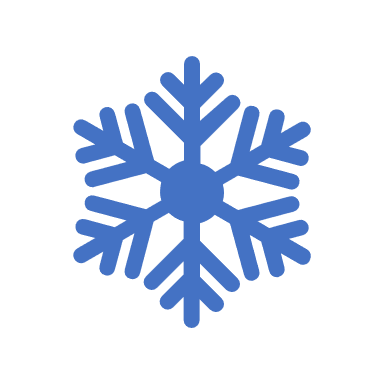 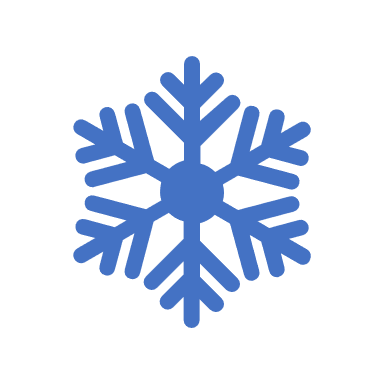 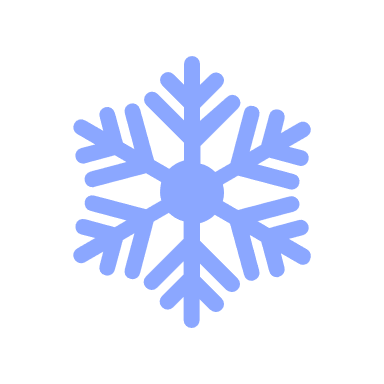 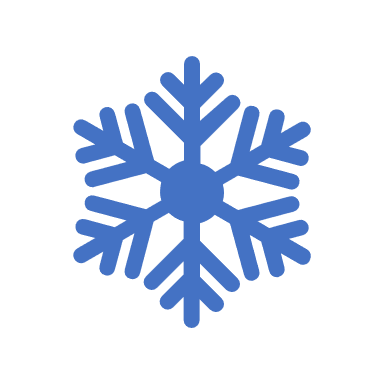 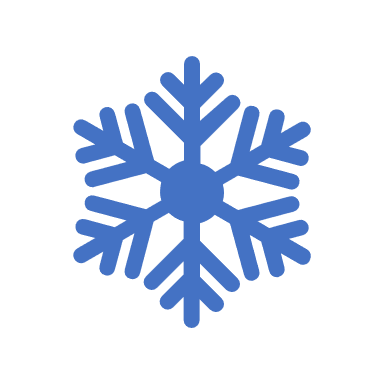 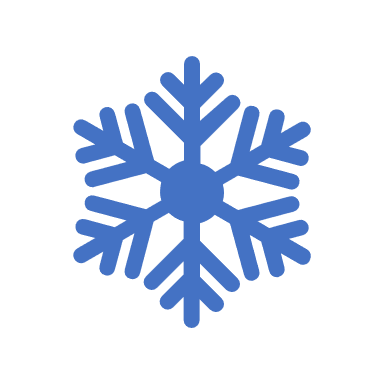 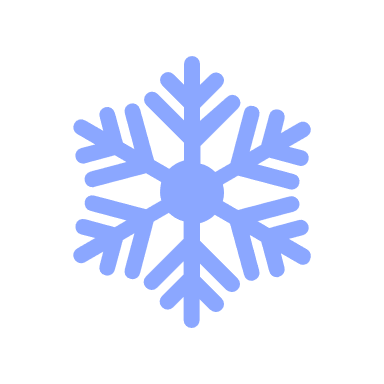 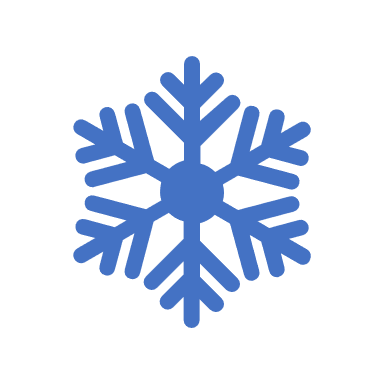 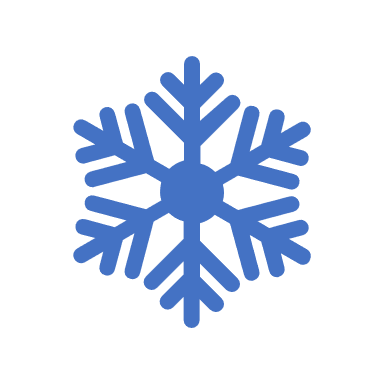 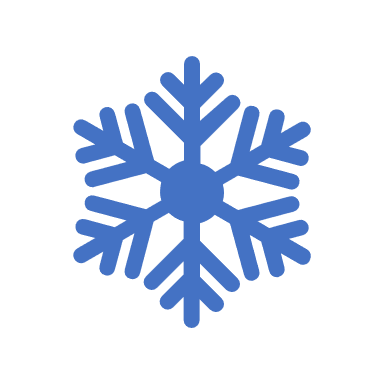 M5: 
Health Promotion & Disease Prevention B
S 
Selected Topics of Health Promotion & Disease Prevention 2
4; 2
M4:
 Research Methods B 

S 
Selected Topics of Research Methodology 3

4; 2
M5: 
Health Promotion & Disease Prevention B

S 
Selected Topics of Health Promotion & Disease Prevention 1
4; 2
2. Sem.
SoSe






CP; SWS
M1: 
Research Methods A

L 
Research Methods 2

3; 2
M1: 
Research Methods A 

PT
Research Methods 2


1; 2
M4:Research Methods B

S 
Selected Topics of Research Methodology 2

4; 2
M6: 
Social Cognition & Decision Research B 
S 
Selected Topics of Social Cognition & Decision Research 2
4; 2
M6: 
Social Cognition & Decision Research B 
S 
Selected Topics of Social Cognition & Decision Research 1
4; 2
M6: 
Social Cognition & Decision Research B 
S 
Selected Topics Social Cognition & Decision Research 3
4; 2
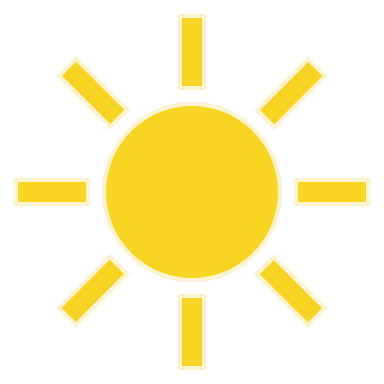 M7: 
Research Project

S 
Seminar Research Project
4; 2
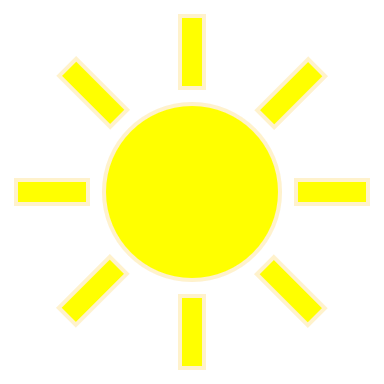 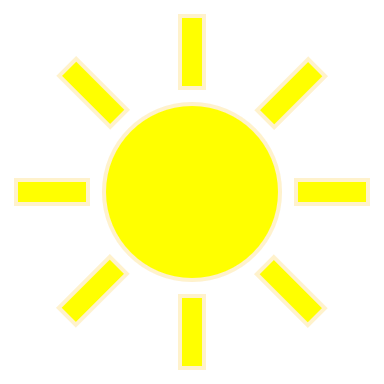 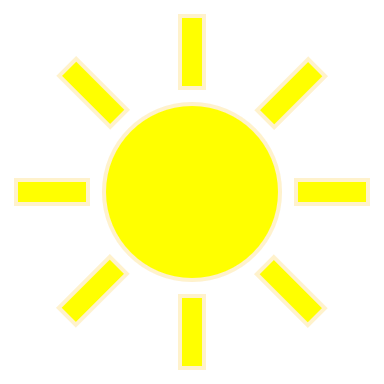 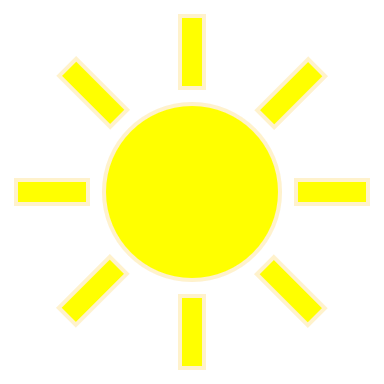 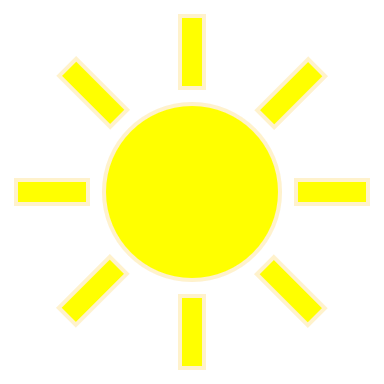 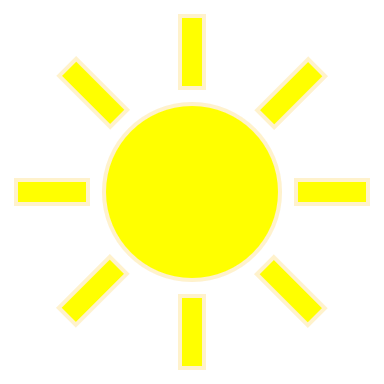 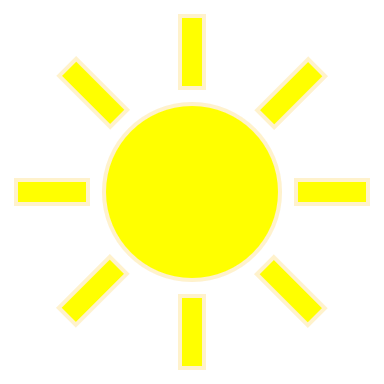 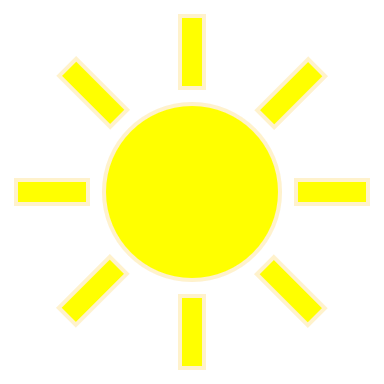 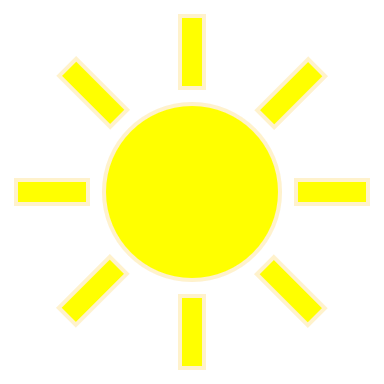 M7: 
Research Project


INT
Research  Internship



18; 2
3. Sem.
WiSe






CP; SWS
M8: 
Supplementary Module


L/S 
Required electives (from psychology or other disciplines)



8; 4
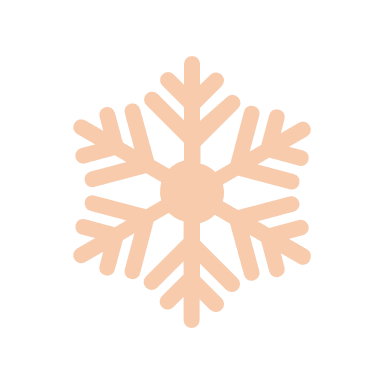 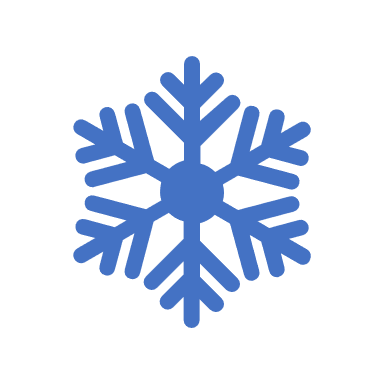 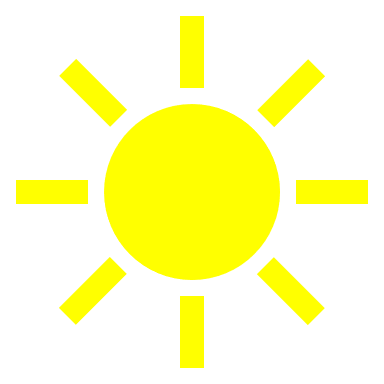 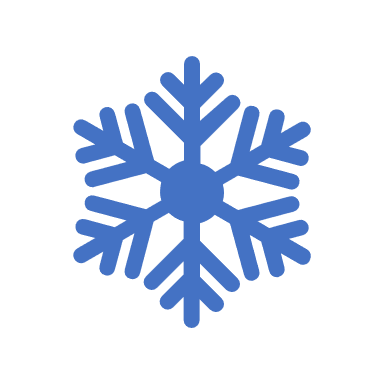 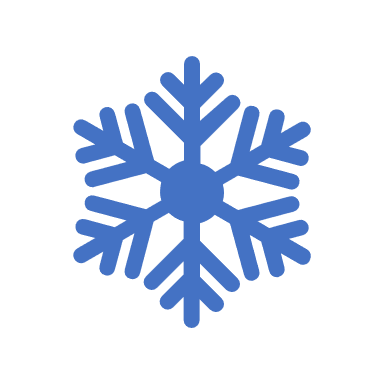 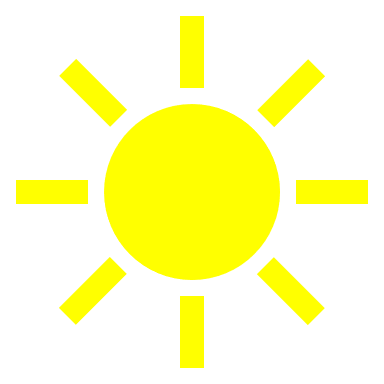 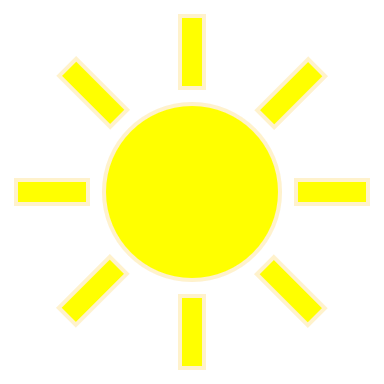 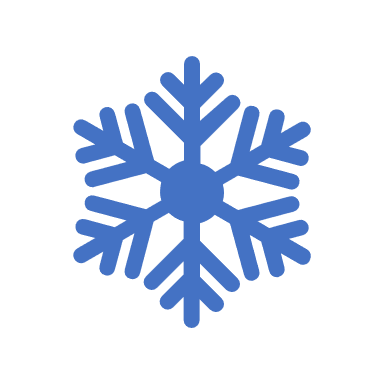 M9: 
Thesis



Master's Thesis


26
M9: 
Thesis



Research Colloquium


4; 2
4. Sem.
SoSe






CP; SWS
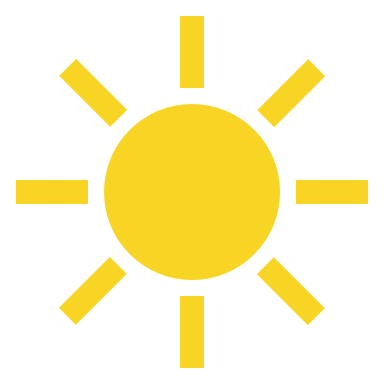 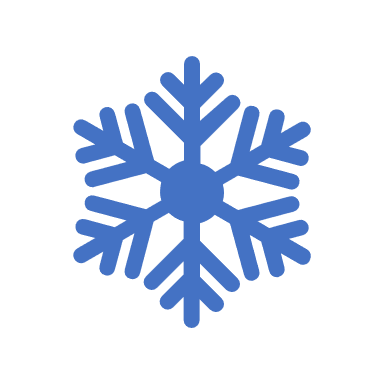 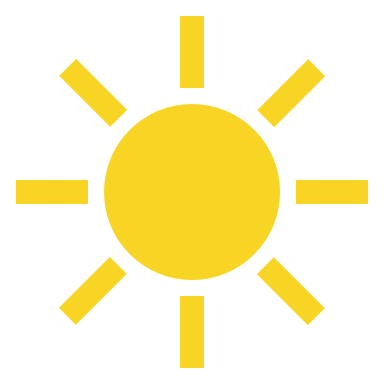 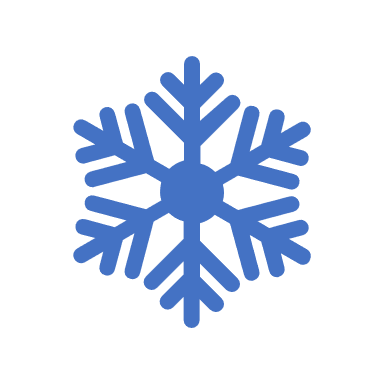 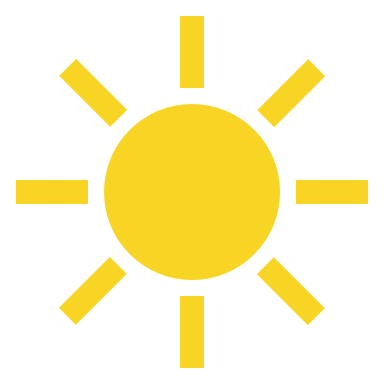 M = Module      L = Lecture     PT = Practice Tutorial     S = Seminar     INT = Internship     CP = Credit Points/ECTS
Only offered in the summer semester
Only offered in the winter semester
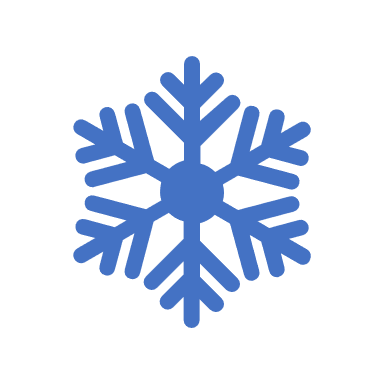 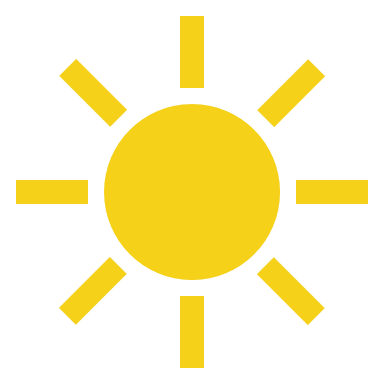 [Speaker Notes: Die Veranstaltungen müssen nicht in der hier dargestellten Reihenfolge besucht werden. Sie können für Ihren individuellen Studienablaufplan die Veranstaltungen am äußeren Rand markieren und in andere Semester verschieben. Achten Sie dabei darauf, dass manche Veranstaltungen nur im Wintersemester (Schneeflockensymbol) oder nur im Sommersemester (Sonnensymbol) angeboten werden. Leistungen mit beiden Symbolen können sowohl im WiSe als auch im SoSe absolviert werden.

WICHTIG: Maßgeblich für Regelungen, Abläufe und Anforderungen des Bachelorstudiengangs Psychologie ist die Prüfungsordnung. Die inhaltliche Beschreibung der Moduleinheiten bzw. Lehrveranstaltungen finden Sie im Modulhandbuch.  

Erläuterung: VL = Vorlesung, VL/Ü = Vorlesung mit Übung, VPS = Versuchspersonenstunden, S = Seminar, P=Praktikum, P/S=Praktikum mit begleitenden Seminar, SWS = Semesterwochenstunden, CPs = Creditpoints nach dem ECTS (European Credit Transfer System)]